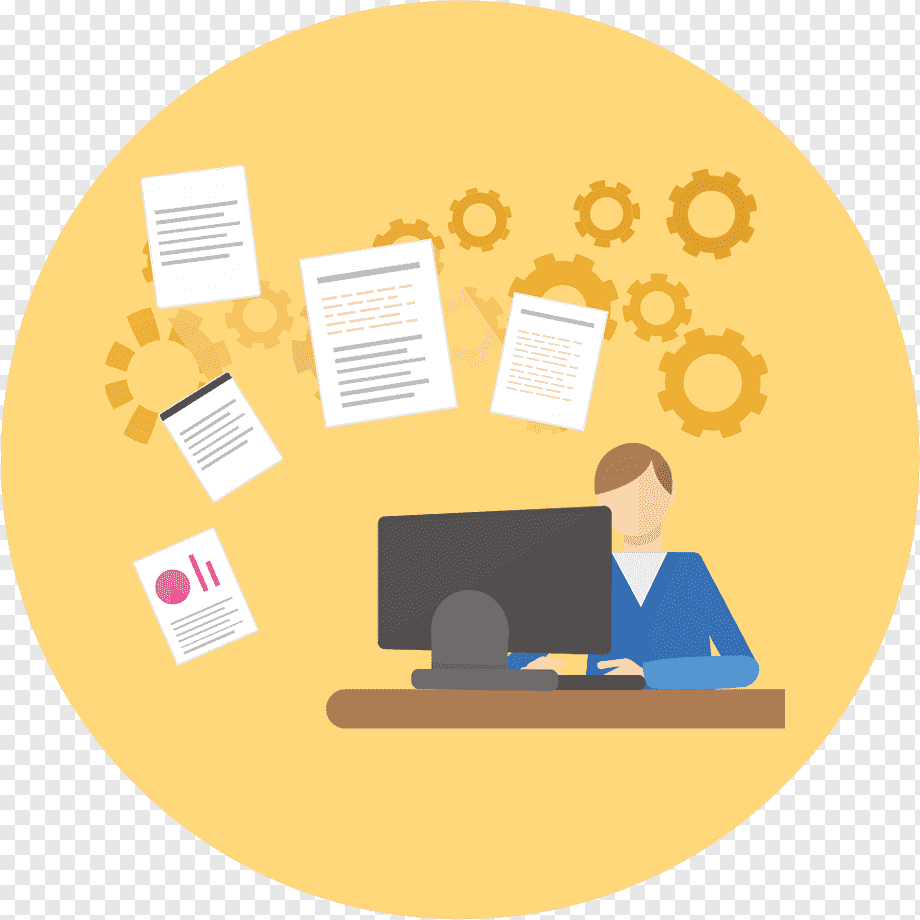 Внедрение электронного документооборота между МФЦ и ОМСУ
Нелюбина Екатерина Сергеевна – начальник отдела организации предоставления государственных (муниципальных) услуг ГБУ ЛО «МФЦ»
Сокращены сроки получения заявителями результатов предоставления услуг
Опыт внедрения ЭДО в МФЦ
Региональные органы исполнительной власти
Органы местного самоуправления
2019 год – услуги КСЗН
2020 - 2021 год – все РОИВ
2022 год – внедрение ЭДО с ОМСУ Тихвинского,  Бокситогорского, Приозерского районо
Преимущества ЭДО
Ранее – 2 дня на доставку документов
Блок-схема ЭДО между МФЦ и ОМСУ
Сканирование и  заверение каждого документа ЭП
Подача документов
Формирование обращения и составление заявления
Рассмотрение обращения и принятие решения
Подписание заявления
Сканирование заявления и направление запроса
Подписание результата уполномоченным лицом
Составление результата
на бумажном носителе (заверение согласно требованиям НПА) 
и выдача заявителю
Получение результата
Заверение оформленного результата ЭП и направление в МФЦ
Требования для осуществления ЭДО
52 услуги
Полный ЭДО
Частичный ЭДО
Практическая реализация ЭДО
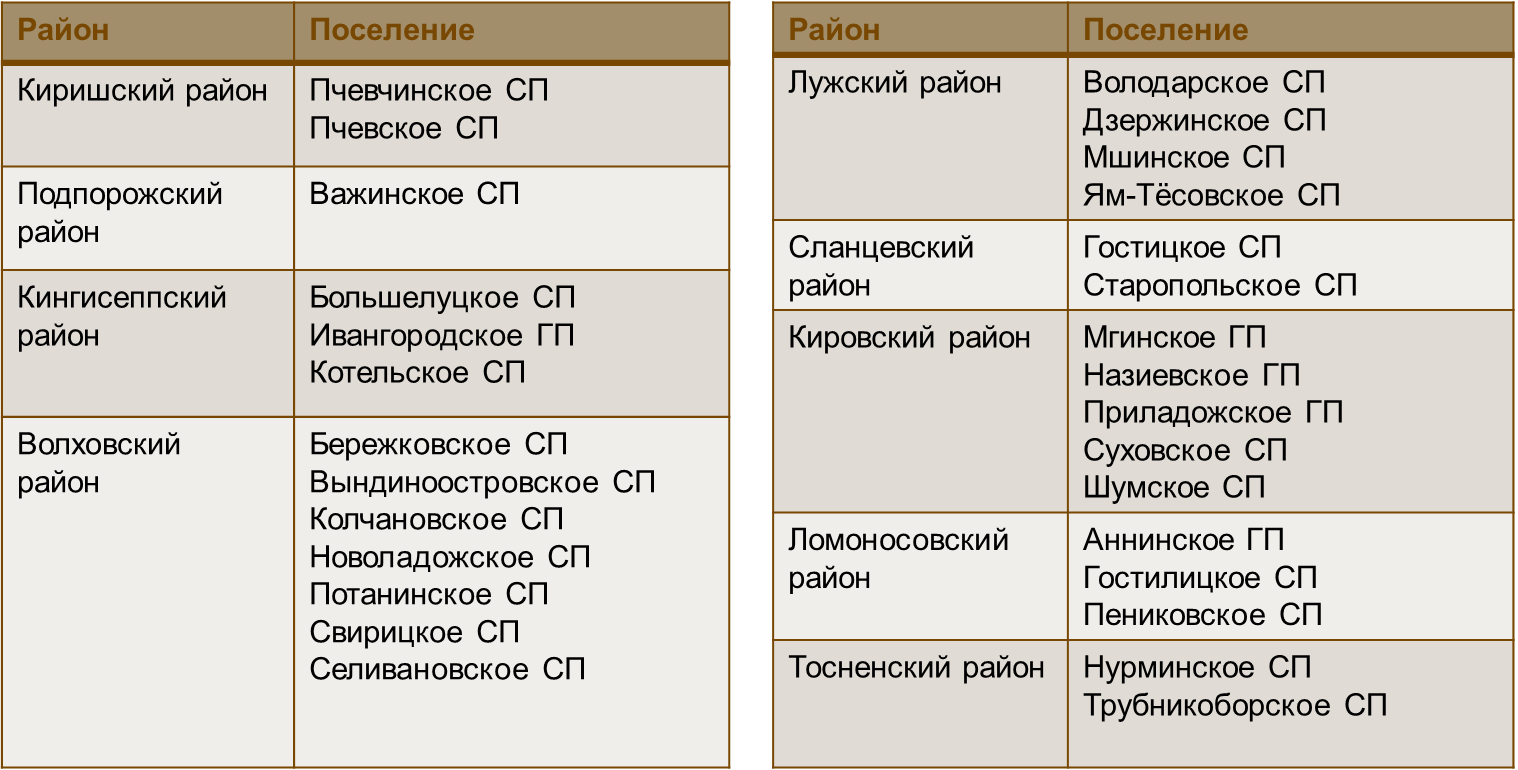 Не заключены соглашения
35 поселений
Выявленные проблемы ЭДО
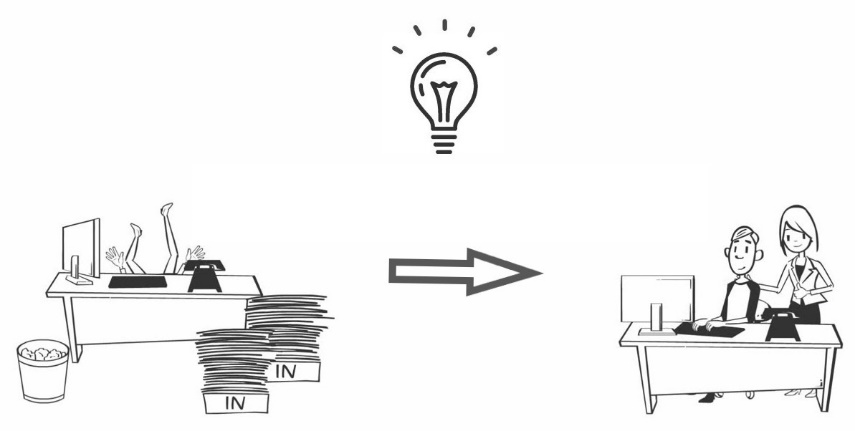 Ожидаемые результаты
Спасибо за внимание!
Контактные данные для связи по вопросу заключения соглашений:
Эл. почта: es_nelubina@mfc47.ru
Тел. тел. 8 (812) 775-47-78 (доб. 5156)